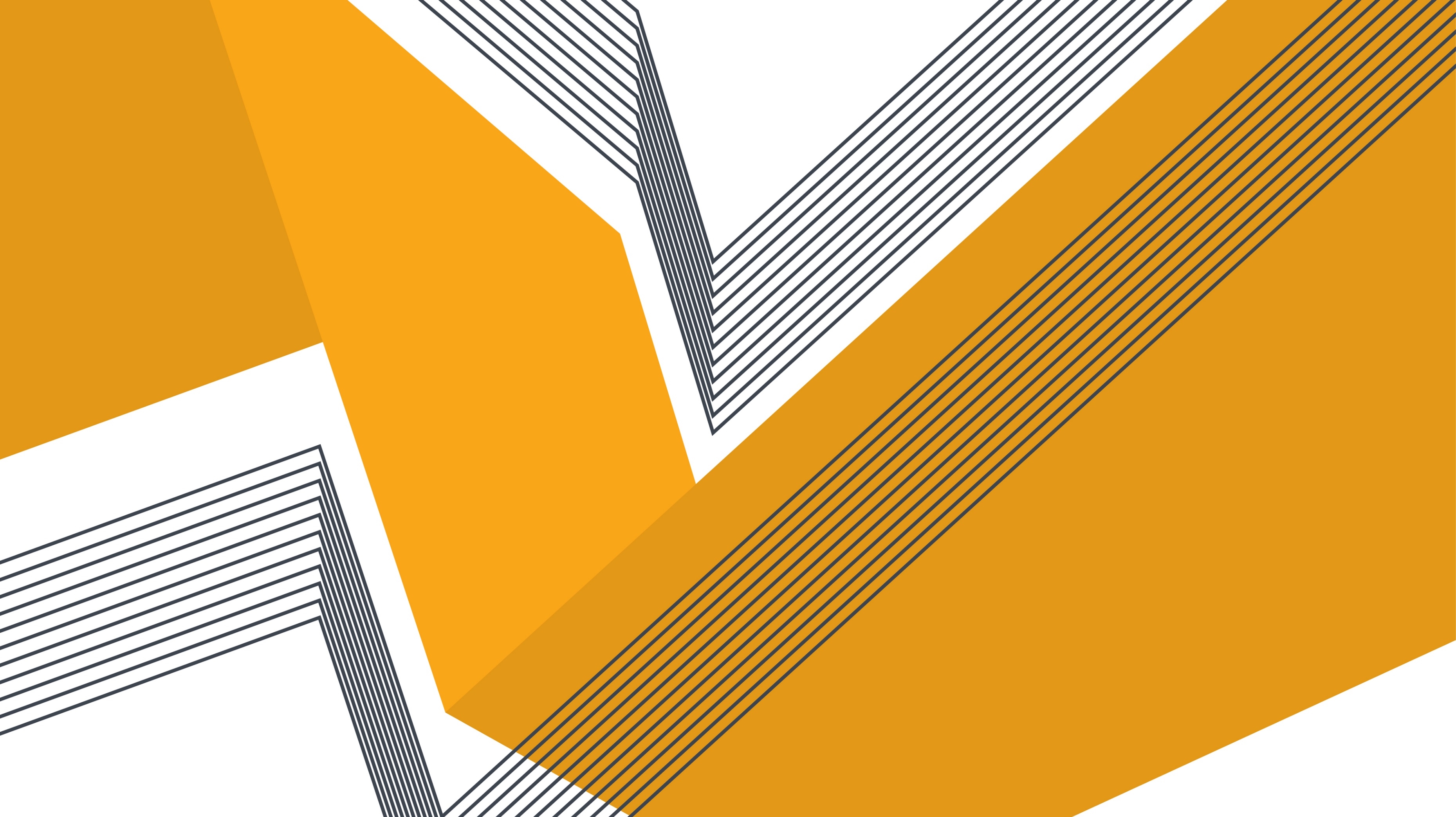 Kick starting The economy & the Matter of Food Security
A Joint  proposal from the Sri Lanka Food Processors association and the Institute of Food Science & Technology
Timing is of Essence
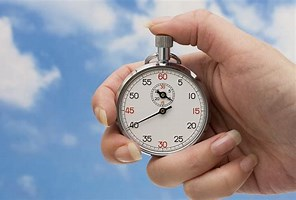 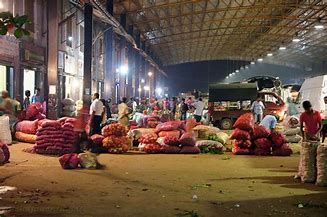 Post harvest loss
Handling from Farm to Market : 
Transport :  The country has a railway system covering north, south and east . The available Infrastructure is depleted but with minimum investment covering, extensions to Economic centers such as Dambulla and could be still available for good use .  
OUR Suggestion :
 Improve the rail network so that the trains could travel at higher speeds .
Extend and connect the economic centers around the country  with the Colombo Wholesale market .
Containerize the transport of all food stuff with FDI’S in building of Container transport terminals and operating rolling stock on a BOT basis .
Digitizing information /Introducing technology
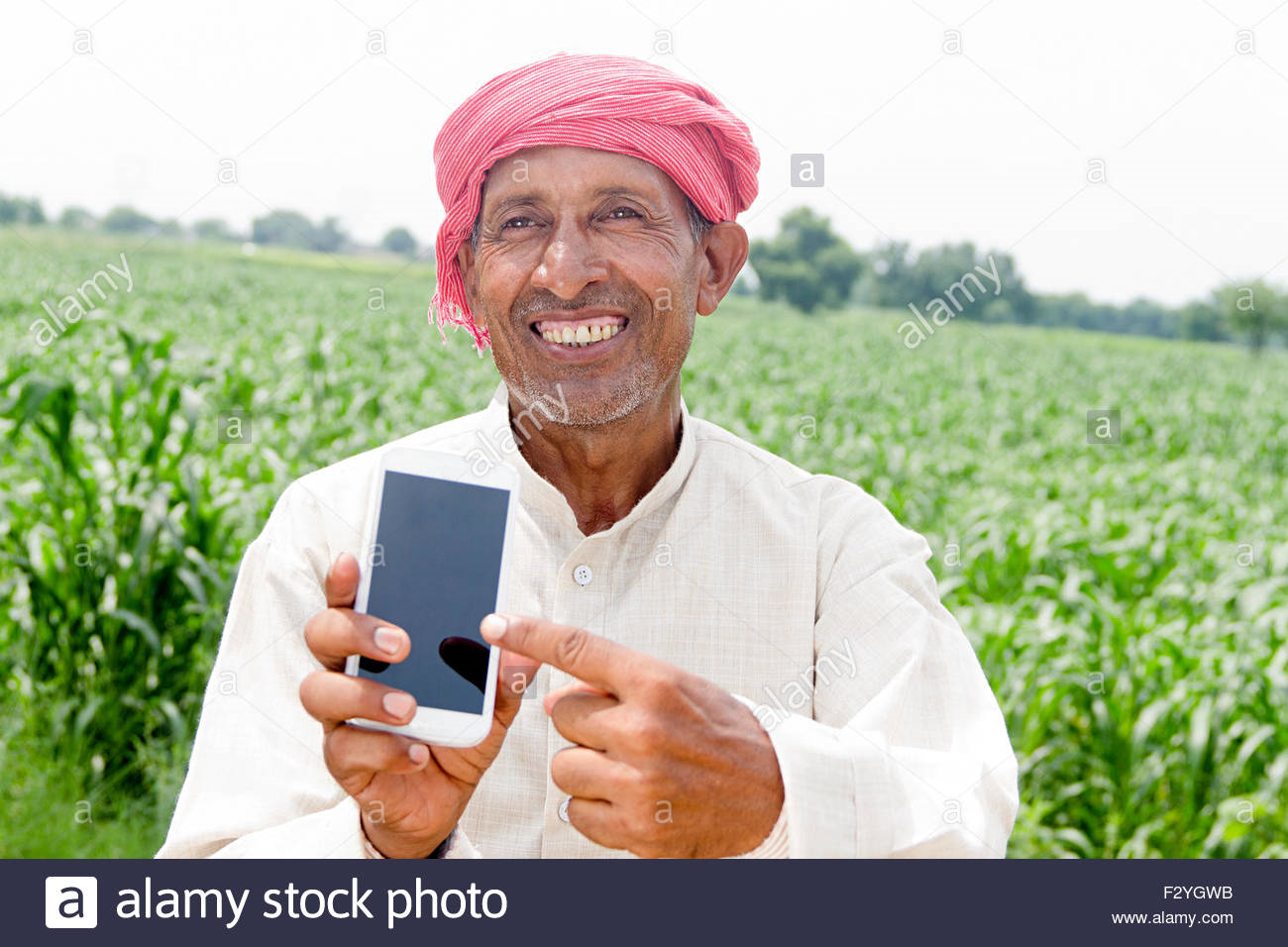 Establish a database network and a farm information and management system  by a PPP project with an international or local IT  Company . 
If it was made mandatory for trading through this platform then all information needed to manage planting patterns , link markets , provide input supply and extension services while providing pricing data to farmers will be available on time giving them to make better informed choices .
The transparency that will be created will to a great extent eliminate exploitation of farmers and the prospects of modernization will motivate youth to choose agriculture as a profesion
Need better access to  Capital
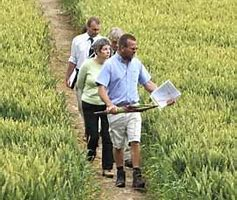 The Sri Lankan banking system is lacking in flexibility and averse to risk taking to support the needs of agribusiness .
Set up an Equity investment fund with the support of  multilateral agencies to provide capital on flexible terms . 
The Fund may need to work with smaller regional organizations to be accessed by rural communities  in agriculture .
Such a fund needs to be of long term of around 10 years . With cheep capital available around the world it would be a good time to promote such a fund .
SLFPA and IFSTSL could assist the government to set up such a fund .
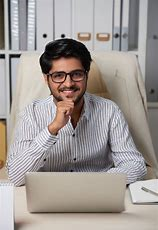 Opening the Minds of the Youth
Create a conducive environment for young Sri Lankans to be more enterprising and step out of comfort zone to become tomorrows wealth creators .
Set up a Agri-enterprise development  facility  as a joint venture with The State  the Private sector , The local universities and a premier agribusiness institution such as Wageningen University & Research center in  Holland  as a PPP . The government could access Private investment and  funding from a Multilateral such as IFAD .
The Current Agriculture school in Dambulla could be used for this as the infrastructure is available and it is situated in the heartland of the country's agriculture .
THE SLFPA and the IFSTSL could act promoters and facilitators of this project .
Developing local industry
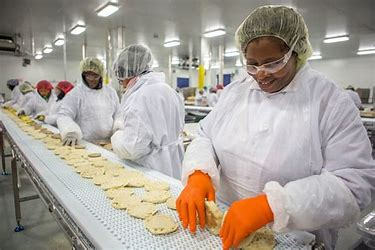 Local industry face many hardships when servicing the small local market and needs support  to export value added products to prosper and contribute to the national economy .
There are many SME’S that need the expertise and hand holding to grow to the next stage creating a strong industrial base in the country .
Fledgling industries set up  by entrepreneurs should be funded  through  the investment fund who will be supported by A committee comprising of  SLFPA , CIMA ,CIM and IFCTSL to manage the investment   and assist the company to mature .
When stronger the promoters could buy back the shares at market value or list on the stock market
With this process risk is shared , Cost of funding is based on value and not fixed and gives time for the company to mature with good professional advise available  .
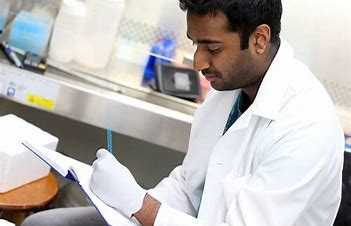 Need based R&D
Need based R&D is key to the development of Innovation in a country . Current R&D is not need focused and is by and large basic and academic , A Dynamic R&D environment is vital 
 The IPHT in Anuradhapura needs to be revamped to support R&D activities in the Agribusiness Field . It is a valuable but underutilized asset  .The Institute needs to be set under a Joint Private sector and government independent Management With possible participation of a foreign institute .
If the institute takes the right direction it will of much value to the national economy and will be self funded and not a consistent burden on the national budget .
Providing Market Access